БЮДЖЕТ ДЛЯ ГРАЖДАН
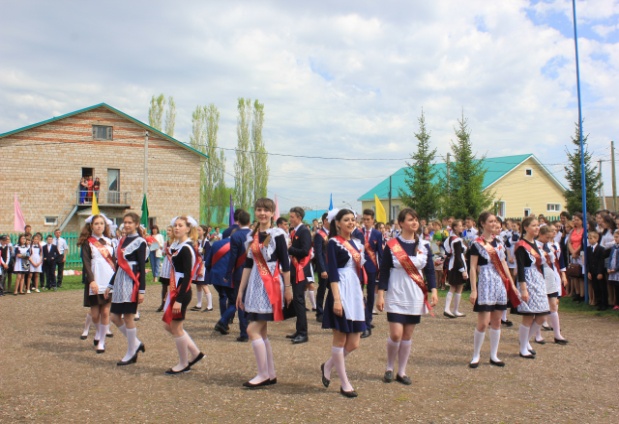 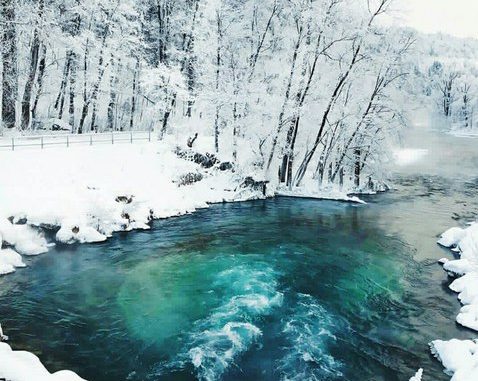 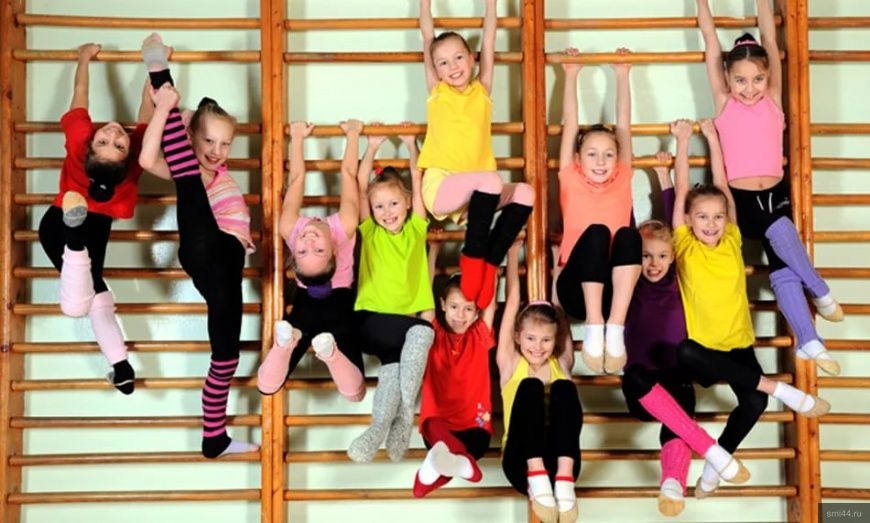 к годовому отчету об исполнении бюджета     
 муниципального района Нуримановский район Республики Башкортостан
за 2019 год
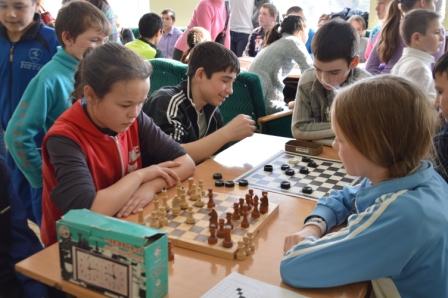 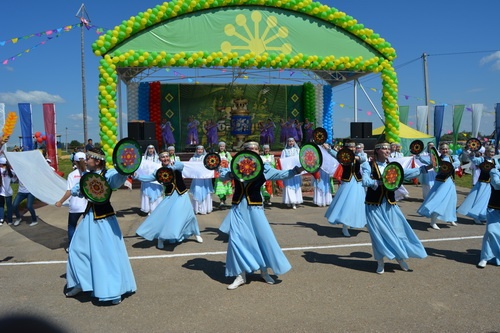 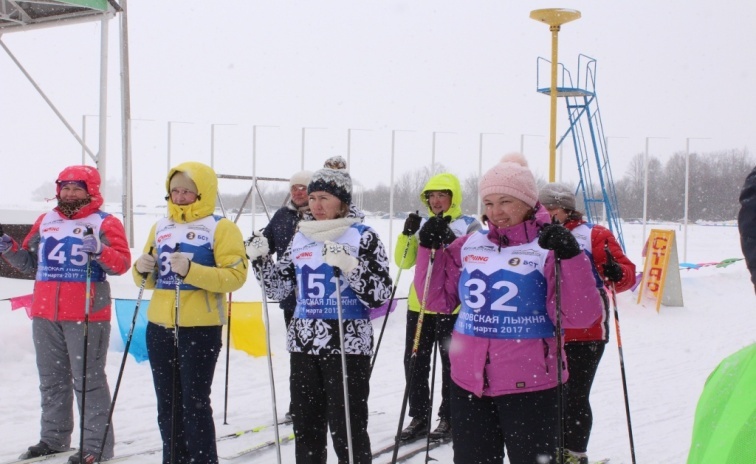 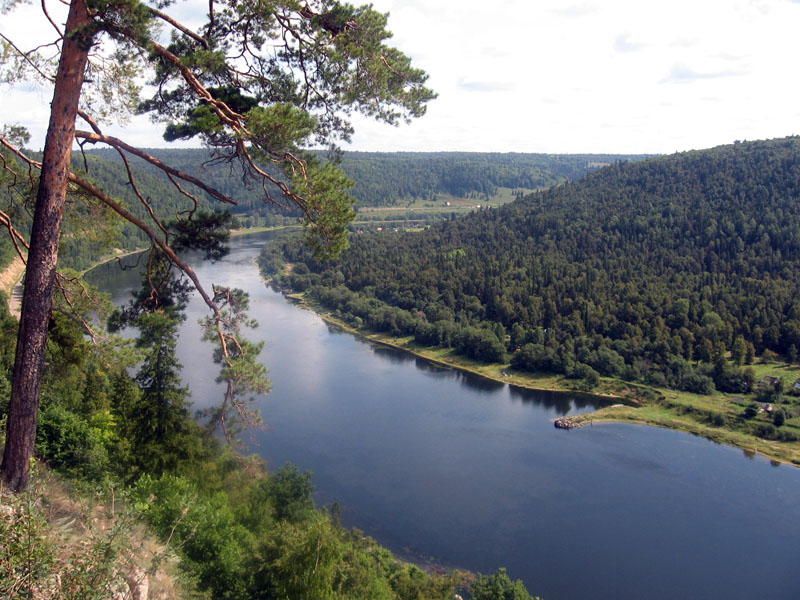 Многих из Вас волнует вопрос, на какие цели расходуются   средства местного бюджета. Каждый вправе в максимально удобной и доступной форме получать информацию о направлениях бюджетной политики, проводимой на территории Нуримановского района.

   «Бюджет для граждан» – это проект, направленный на ознакомление граждан с приоритетами бюджетной политики, условиями формирования и параметрами бюджета  муниципального района Нуримановский район Республики Башкортостан.     «Бюджет для граждан» содержит основные параметры годового отчета об исполнении районного бюджета за 2019 год в доступной и понятной форме. В нашем «бюджете для граждан» все данные изложены так, чтобы не только экономисты, но и все жители Нуримановского района могли понять, на какие цели и в каком объеме направляются средства.
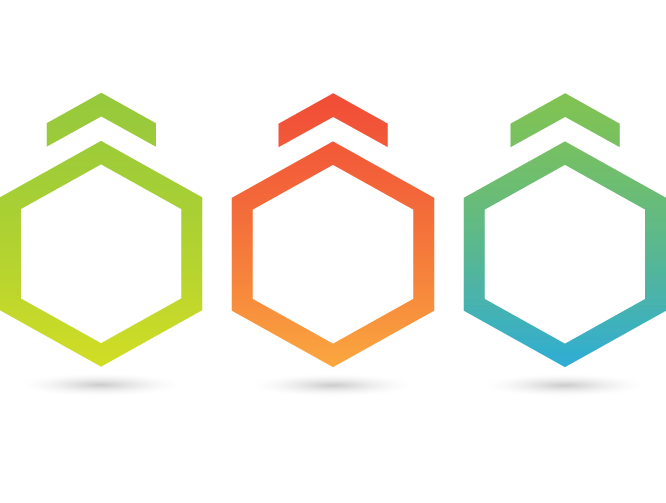 ОСНОВНЫЕ ЦЕЛИ 
БЮДЖЕТНОЙ ПОЛИТИКИ
ОБЕСПЕЧЕНИЕ 
ОТКРЫТОСТИ 
И ПРОЗРАЧНОСТИ 
БЮДЖЕТА
ПОВЫШЕНИЕ 
ЭФФЕКТИВНОСТИ 
БЮДЖЕТНЫХ РАСХОДОВ
ОБЕСПЕЧЕНИЕ 
СБАЛАНСИРОВАННОСТИ 
БЮДЖЕТА
Бюджет – форма образования и расходования денежных средств, предназначенных для финансового обеспечения задач и функций государства и местного самоуправления.
Доходы бюджета (налоговые  доходы, неналоговые доходы  и безвозмездные поступления (дотации, субсидии, субвенции, иные межбюджетные трансферты )) — денежные средства, поступающие в безвозмездном и безвозвратном порядке в соответствии с законодательством РФ в распоряжении органов государственной власти (федеральный, региональный, местный).

Расходы бюджета — денежные средства, направляемые на финансовое обеспечение задач и функций государства и органов местного самоуправления. В зависимости от характера определений, формируются системы бюджетных расходов.
Сбалансированный бюджет - бюджет, в котором равны соотношения доходов и расходов.
ДОХОД
РАСХОД
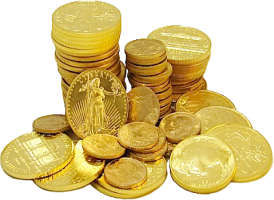 =
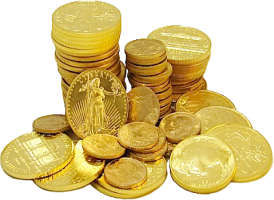 Дефицит бюджета – превышение расходов бюджета над его доходами.
ДОХОД
РАСХОД
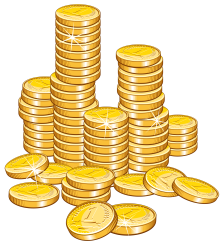 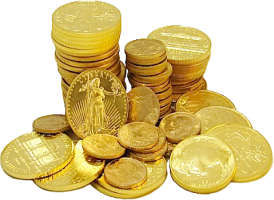 <
Профицит бюджета - превышение доходов бюджета над его расходами.
ДОХОД
РАСХОД
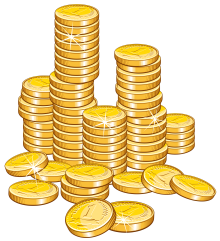 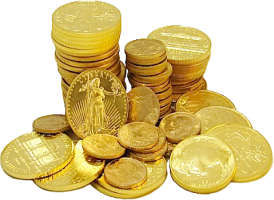 >
ИСПОЛНЕНИЕ 
БЮДЖЕТА РАЙОНА
Исполнение бюджета - процесс сбора и учета доходов и осуществление расходов на основе сводной бюджетной росписи и кассового плана.
Исполнение бюджета –это этап бюджетного процесса ,который начинается с момента утверждения решения о бюджете муниципального района и продолжается в течение финансового года. Можно выделить следующие этапы этого процесса.
- исполнение бюджета по доходам заключается в обеспечении полного и своевременного поступления в бюджет налогов, сборов, доходов от использования имущества и других обязательных платежей, в соответствии с утвержденным планом мобилизации доходов.
- исполнение по расходам означает последовательное финансирование мероприятий, предусмотренных решением о бюджете, в пределах утвержденных сумм с целью исполнения принятых муниципальным образованием расходных обязательств. 

Составление и утверждение отчета об исполнении бюджета является важной формой контроля за исполнением бюджета.
Отчет об исполнении бюджета составляется по всем основным показателям доходов и расходов в установленном порядке с необходимым анализом исполнения доходов и расходования средств.
Годовой отчет об исполнении бюджета предоставляется в Совет, который принимает   решения об его утверждении либо отклонении.
Показатели социально-экономического развития Нуримановского района
Фонд оплаты труда
Численность работающих, тыс. чел.
Среднемесячная заработная плата  одного работающего в районе
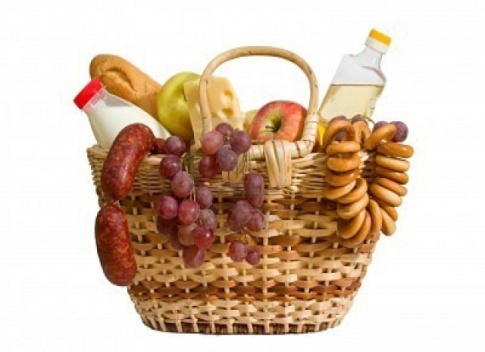 При уровне прожиточного минимума на 2019 год 
9 222 руб.
6
ЭКОНОМИЧЕСКИЕ 
ПОКАЗАТЕЛИ
Объем отгруженных товаров собственного производства, выполненных 
работ (услуг) по кругу крупных и средних организаций, млн.руб. – 1 629,4
Объем валового производства 
по сельскому хозяйству – 2 237,3 млн.руб.
217,6 млн.руб. -объем инвестиций за счет всех источников финансирования 
в текущих ценах по кругу крупных и средних организаций
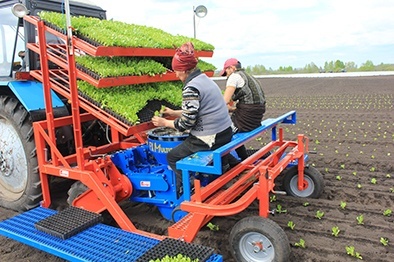 1 064,57 млн. руб. - оборот розничной 
торговли во всех 
каналах реализации
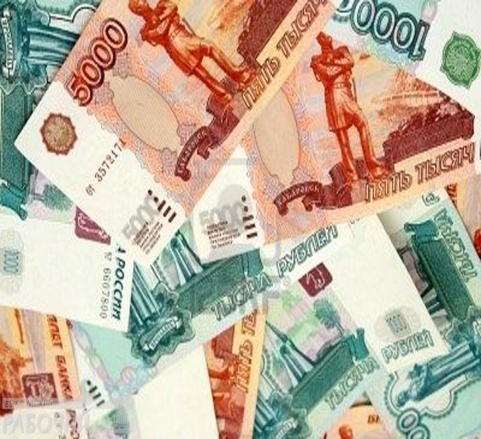 435  субъектов малого и среднего предпринимательства
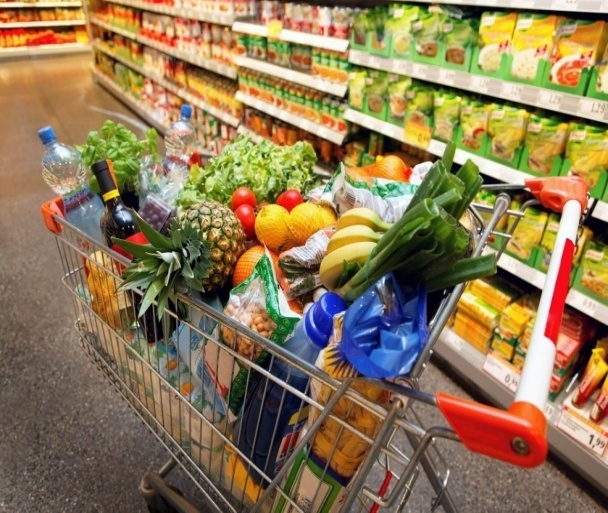 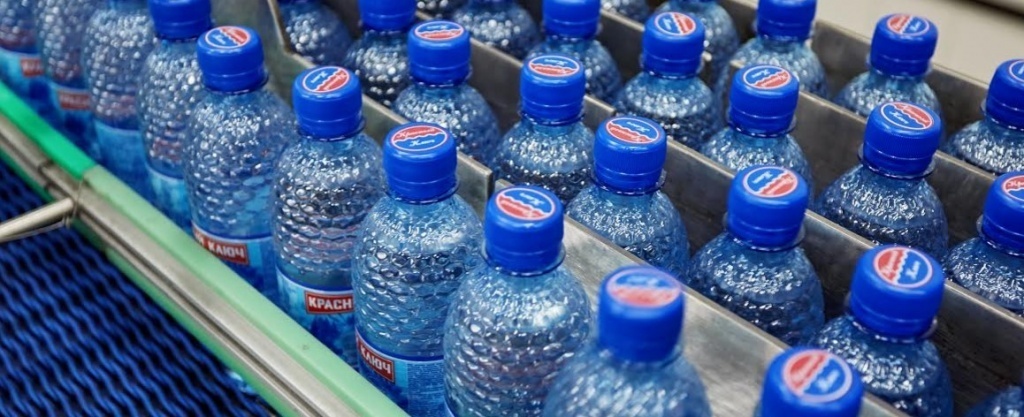 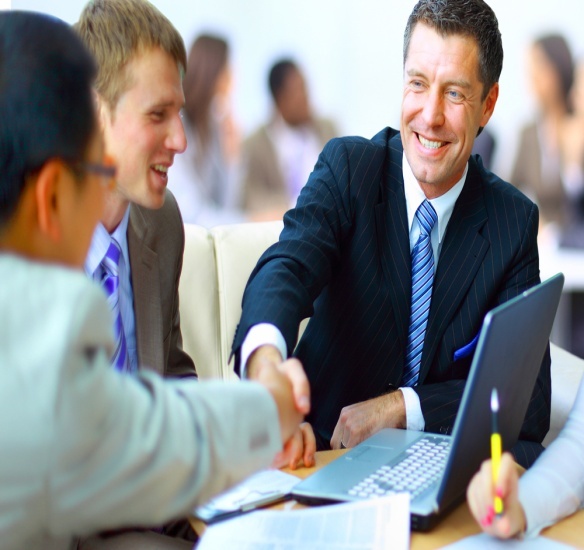 20,42 млн. руб. –
 оборот общественного 
питания
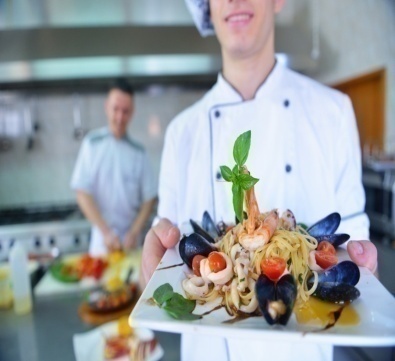 Показатели социально-экономического развития Нуримановского района
Объем отгруженных товаров собственного производства, выполненных работ  и услуг собственными силами.
Оборот розничной  торговли
Оборот  общественного  питания
8
Основные показатели развития 
социальной сферы, за 2019 год
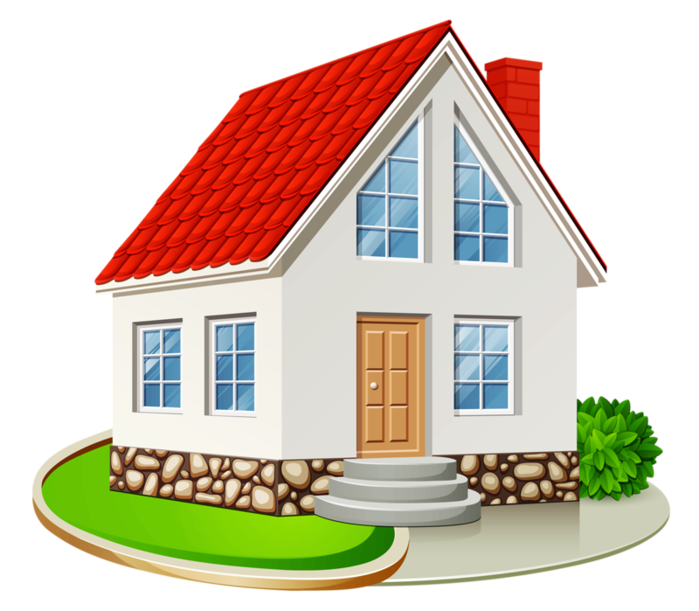 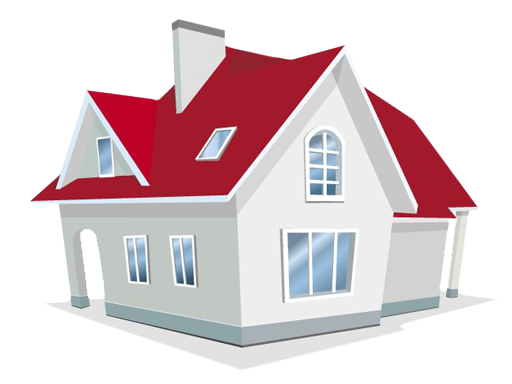 28,9 кв.м. общая площадь жилых помещений, приходящихся в среднем на одного жителя
в том числе индивидуальное жилищное 
строительство (ИЖС) – 16,5 тыс. кв.м.
16,858  тыс. кв. м. - объем жилищного 
строительства за счет всех источников 
финансирования :
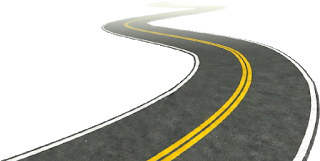 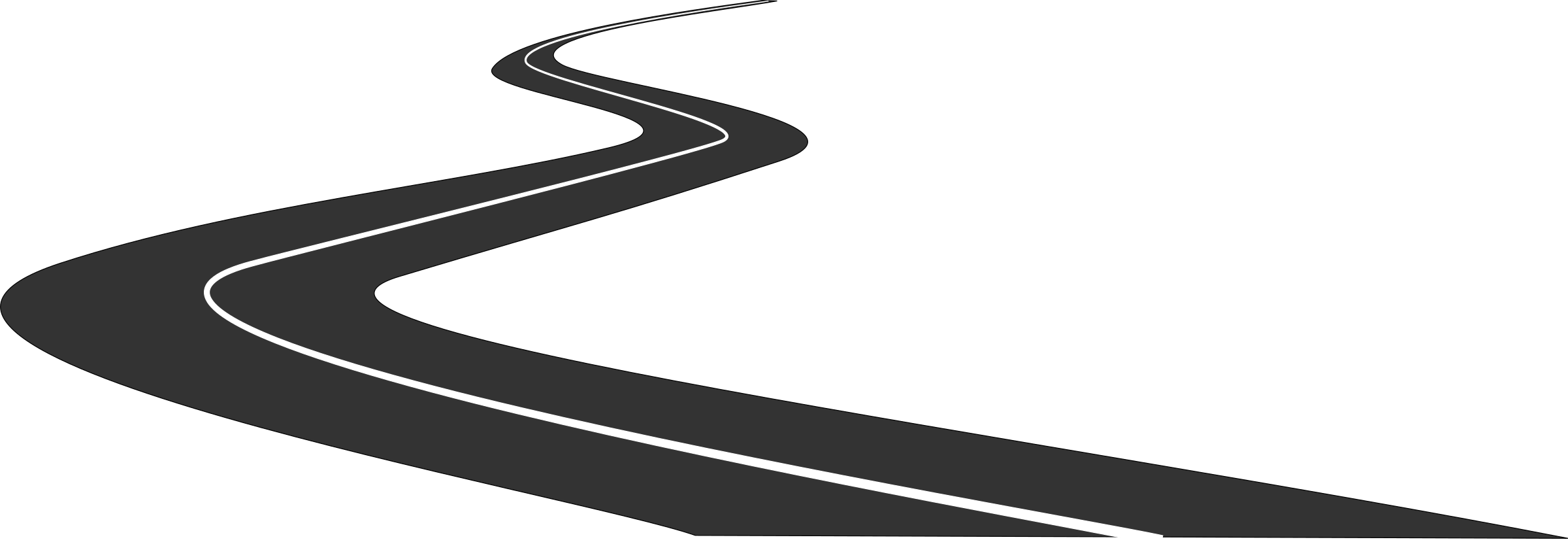 2635 чел. – среднегодовое кол-во учащихся в 
общеобразовательных организациях; 100% - обеспеченность
 местами в общеобразовательных организациях
2622 чел. – среднегодовое кол-во обучающихся в организациях дополнительного образования
1074 чел .- среднегодовое кол-во детей посещающих дошкольные образовательные организации; 100% обеспеченность местами в дошкольных образовательных организациях
48 – кол-во учреждений культурно-досугового типа
340,25 км - протяженность 
автомобильных дорог общего 
пользования местного значения
Основные направления налоговой и бюджетной 
политики района
Сохранение,  укрепление и развитие налогового потенциала 
 Повышение качества администрирования доходов
Обеспечение полноты и корректности сведений в базах данных республиканских органов исполнительной власти, территориальных органов федеральных органов исполнительной власти в Республике Башкортостан и органов местного самоуправления Республики Башкортостан
Усиление адресной работы с налогоплательщиками
Мониторинг и оптимизация налоговых льгот
Погашение задолженности в бюджеты всех уровней
Легализация доходов населения и объектов налогообложения
Мониторинг расчетов с бюджетом налогоплательщиков
Обеспечение сбалансированности бюджета  
Повышение качества осуществления внутреннего финансового контроля
Повышение собственных доходов бюджета 
Выявление резервов и перераспределение  их в пользу приоритетных направлений, создающих условия для экономического роста
Оптимизация расходов бюджета   
Принятие новых видов расходов только после соответствующей оценки их эффективности
Сокращение муниципального долга
Расширение использования механизмов инициативного бюджетирования
Сокращение объема дефицита бюджета
Динамика основных показателей
исполнения бюджета в 2017-2022 годах, тыс. руб.
Источники финансирования дефицита
бюджета в 2019 году, тыс.руб.
Общие характеристики бюджета 
в 2017-2022 годах
Доходы бюджета по видам доходов 
в 2017-2022 годах, тыс.руб.
Структура  доходов 
муниципального района за 2019 год
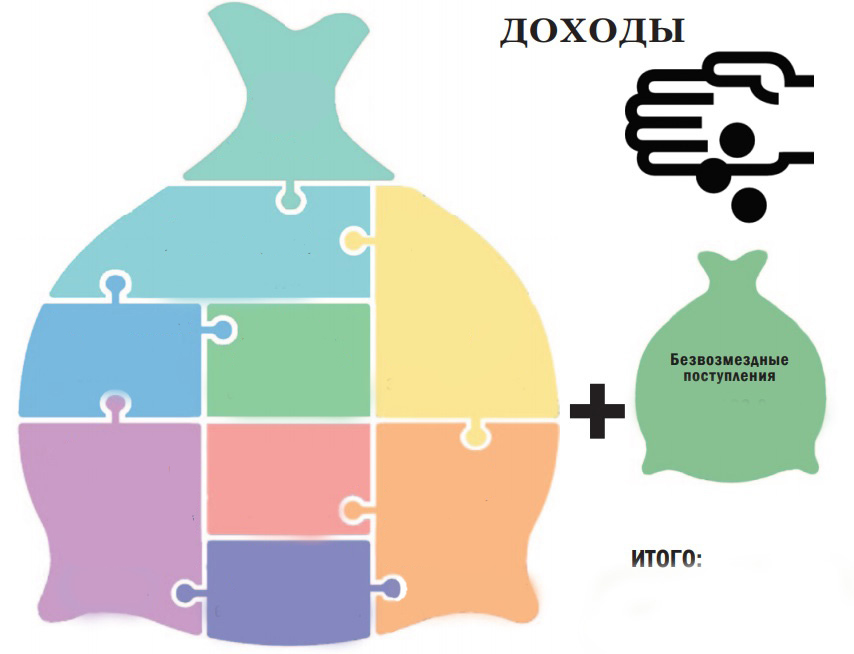 тыс.рублей
НДФЛ
 121 369,1
УСН  
23 841,7
Акцизы 
10 780,8
ЕНВД 
5 835,6
Государствен-
ная пошлина 
1 994,7
630 357,1
Налог на 
имущество 
организаций
3 754,4
Аренда земли 
7 654,9
Штрафы 
1 533,3
Итого
Доходы от 
продажи 
земельных участков
2 496,4
810 257,3
15
05
04
03
02
01
12,8%
8,0%
83%
4,5%
2,8%
2,2%
ТОП – 5 
налогоплательщиков за 2019 год
Межбюджетные трансферты, 
полученные из других бюджетов бюджетной 
системы РФ в 2017-2022 годах
Динамика
Межбюджетные трансферты, полученные 
из других бюджетов бюджетной системы РФ (Субсидии)
19
20
Межбюджетные трансферты, полученные 
из других бюджетов бюджетной системы РФ (Субвенции)
22
Межбюджетные трансферты, полученные из других бюджетов 
бюджетной системы РФ (Иные межбюджетные трансферты)
Расходы бюджета по видам расходов в 2017-2022 годах, тыс.руб.
1
5
6
Расходы бюджета по разделам в 2017-2022 годах, тыс.руб.
Структура расходов 
бюджета муниципального района 
по разделам бюджетной классификации за 2019 год
47,2
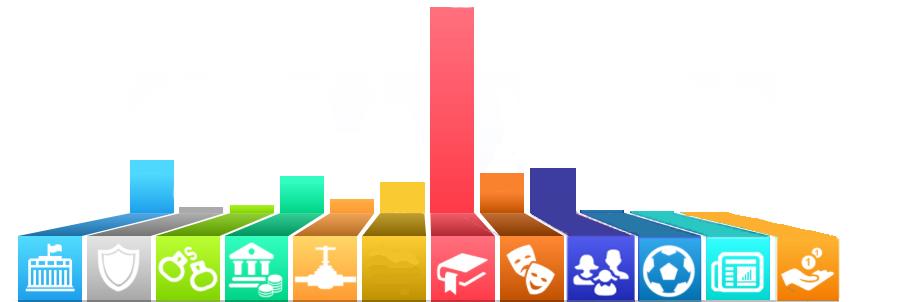 9,4
7,4
6,7
13,4
4,1
10,5
0,4
0,2
0,1
0,1
0,01
1
Общегосударственные вопросы
Национальная безопасность и правоохранительная деятельность
Средства массовой информации
Образование
Социальная политика
Жилищно-коммунальное хозяйство
Обслуживание государственного и муниципального долга
Физическая культура и спорт
Культура, 
кинематография
МБТ общего характера бюджетам бюджетной системы РФ
Национальная оборона
Национальная экономика
26
Расходы бюджета на общегосударственные вопросы 
в 2017-2022 годах, тыс. руб.
Судебная система
Обеспечение проведения 
выборов и референдумов
Функционирование законодательных (представительных) органов государственной власти и представительных органов муниципальных образований
52 621,0
Резервные фонды
3 610,5
Другие общегосударственные
вопросы
19 763,2
Функционирование Правительства 
Российской Федерации, высших 
исполнительных органов 
государственной власти субъектов 
Российской Федерации, местных 
администраций
2019 
год
Расходы бюджета на национальную оборону в 
2017-2022 годах, тыс.руб.
Мобилизационная и 
вневойсковая подготовка
Основные направления по отрасли «Национальная безопасность и правоохранительная деятельность», тыс.руб.
Защита населения и территории от чрезвычайных ситуаций природного и техногенного характера, гражданская оборона 
 (содержание и обеспечение деятельности единой дежурной диспетчерской службы штатной численностью 6 единиц)
Расходы бюджета на национальную экономику
 в 2017-2022 годах, тыс.руб.
Транспорт
Сельское хозяйство и рыболовство
Дорожное хозяйство (дорожные фонды)
Другие вопросы в области национальной экономики
29
Основные направления по отрасли 
«Национальная экономика» в 2019 году
Мероприятия по отлову 
и содержанию безнадзорных 
животных 500,3 тыс.руб.
Обустройство, содержание 
и реконструкция скотомогильников
432,3 тыс.руб.
Национальная 
экономика
109 088,5 тыс.руб.
Содержание МБУ «ИКЦ» и 
мероприятия в области 
сельского хозяйства  
6 332,5 тыс.руб.
Проведение работ по межевание земельных участков 264,5 тыс.руб.
Дорожное хозяйство
52 098,6 тыс.руб.
Содержание МБУ «Нуримановский центр комплексного обслуживания»
44 984,1 тыс.руб.
Развитие малого  и 
среднего предпринимательства 
4 476,2 тыс.руб.
30
Источники формирования дорожного фонда
Направления расходования дорожного фонда
Акцизы на отдельные виды топлива
1
1
Содержание и текущий ремонт автомобильных дорог общего пользования местного значения
2
2
3
Субсидии на содержание, ремонт, капитальный ремонт, 
строительство и реконструкцию автомобильных дорог
Иные межбюджетные трансферты на финансирование мероприятий по осуществлению дорожной деятельности
Капитальный ремонт и ремонт автомобильных дорог общего пользования
Капитальный ремонт и ремонт дворовых территорий многоквартирных домов, проездов к дворовым территориям многоквартирных домов
3
Расходы бюджета муниципального района 
на дорожное хозяйство за счет дорожного фонда
2017 год – 22 481,2 тыс. руб.
2018 год – 23 671,4 тыс. руб.
2019 год (отчет) – 52 098,6 тыс. руб.
2020 год  (план) – 24 702,0 тыс. руб.
2021 год (план) – 25 615,0 тыс. руб.
2022 год (план) – 26 132,0 тыс. руб.
31
Расходы бюджета на жилищно-коммунальное 
 хозяйство в 2017-2022 годах, тыс.руб.
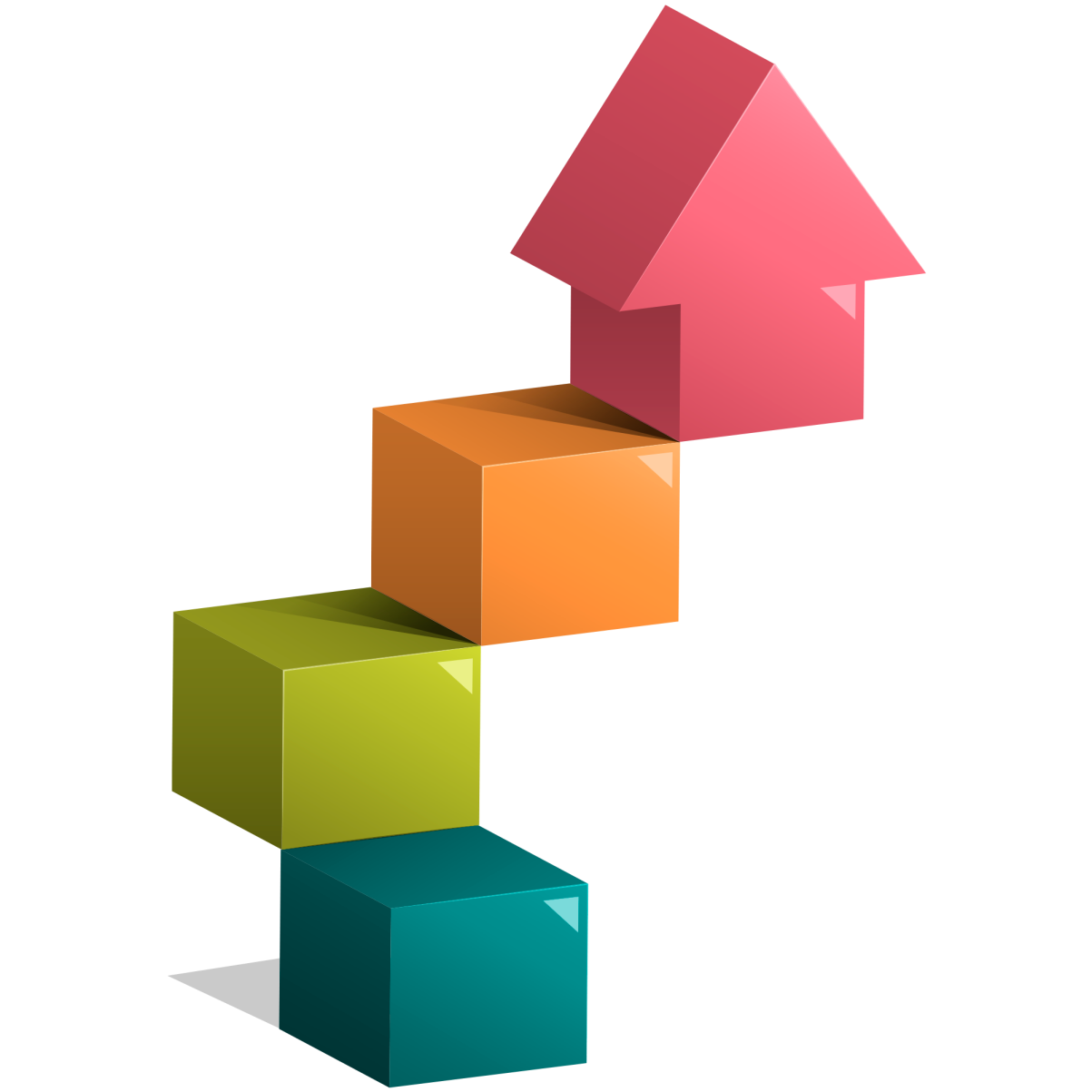 2019 год
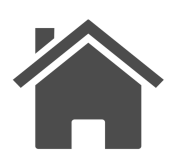 Жилищное 
хозяйство – 1 676,9
Коммунальное 
хозяйство – 47 786,4
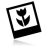 Благоустройство -35 655,9
Другие вопросы в области 
жилищно-коммунального 
хозяйства
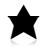 Расходы бюджета на образование в 
2017-2022 годах, тыс.руб.
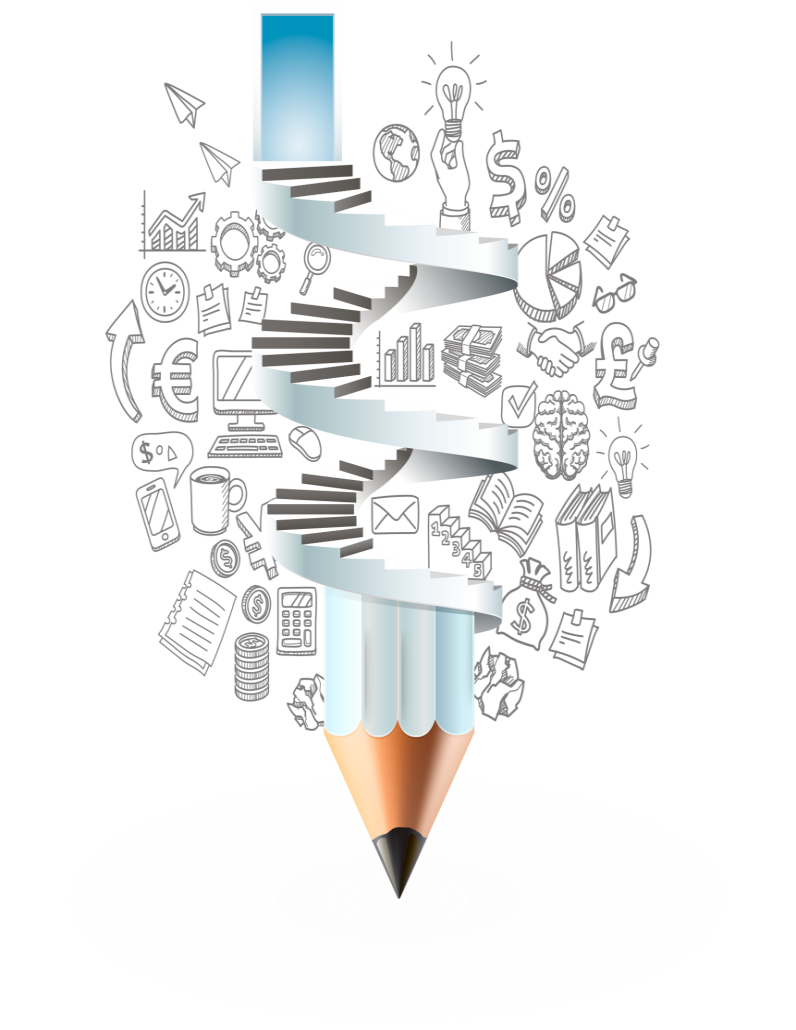 Расходы бюджета на культуру и кинематографию  в 2017-2022 годах, тыс.руб.
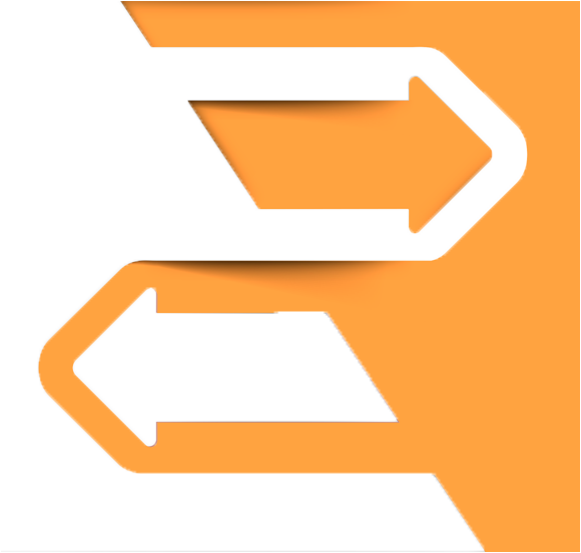 2019 год
Культура – 53 835,8
Другие вопросы 
в области культуры, 
кинематографии 
– 781,5
Расходы бюджета на социальную политику,  в 2017-2022 годах, тыс.руб.
Расходы бюджета на средства массовой информации, в 2017-2022 годах, тыс.руб.
Расходы бюджета на физическую культуру 
и спорт, в 2017-2022 годах, тыс.руб.
. Мероприятия по физической культуре и спорту запланированы в рамках муниципальной программы «Развитие молодежной политики, физической культуры  и спорта в муниципальном районе Нуримановский район Республики Башкортостан» подпрограммы 
«Развитие физической культуры и спорта»
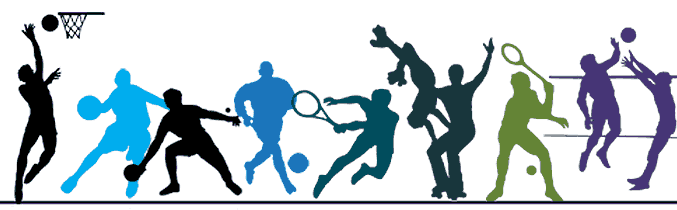 729,2
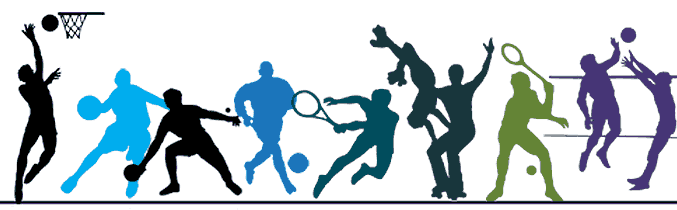 478,6
701,7
0,0
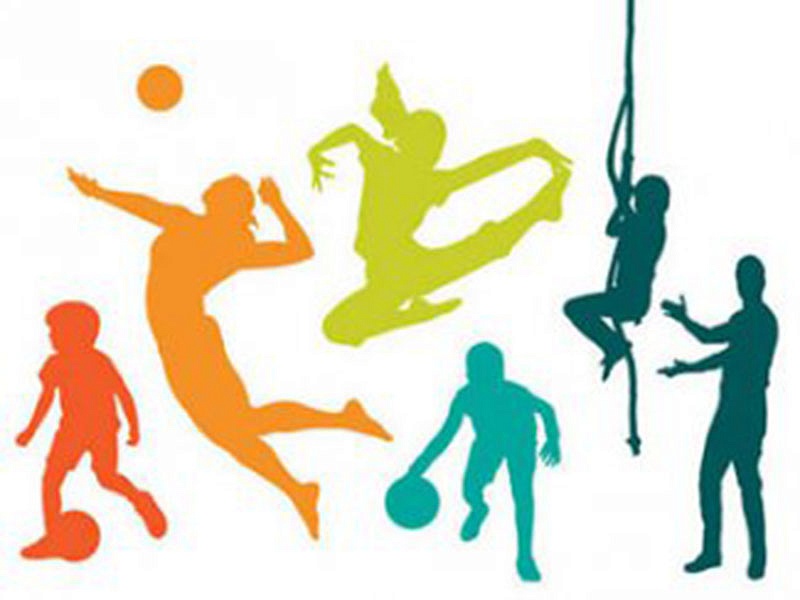 0,0
1 015,1
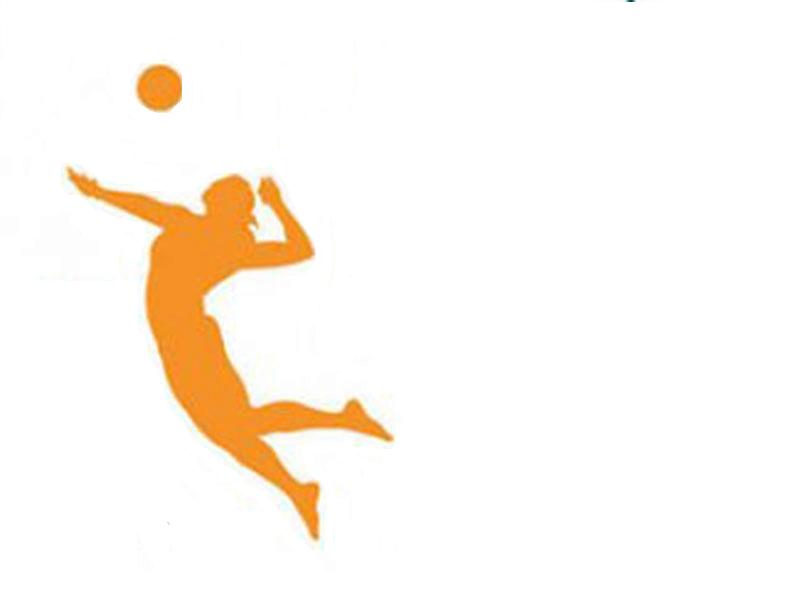 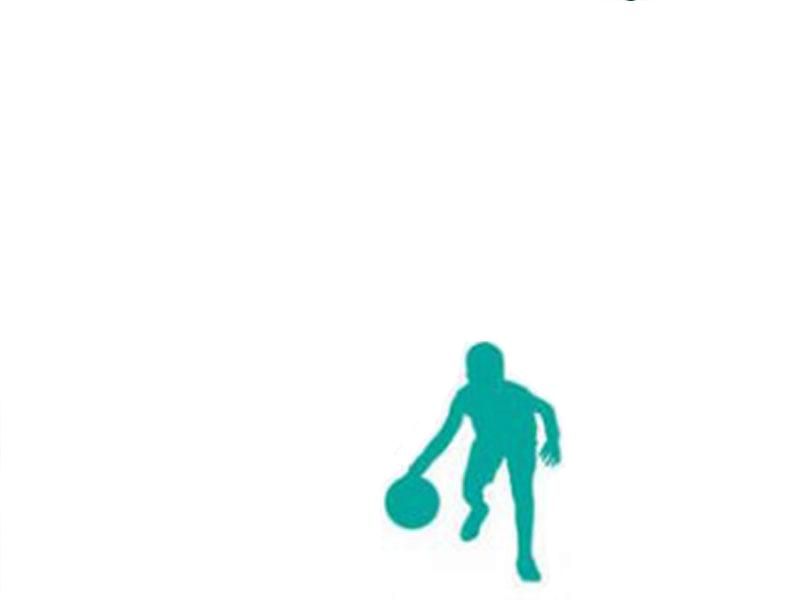 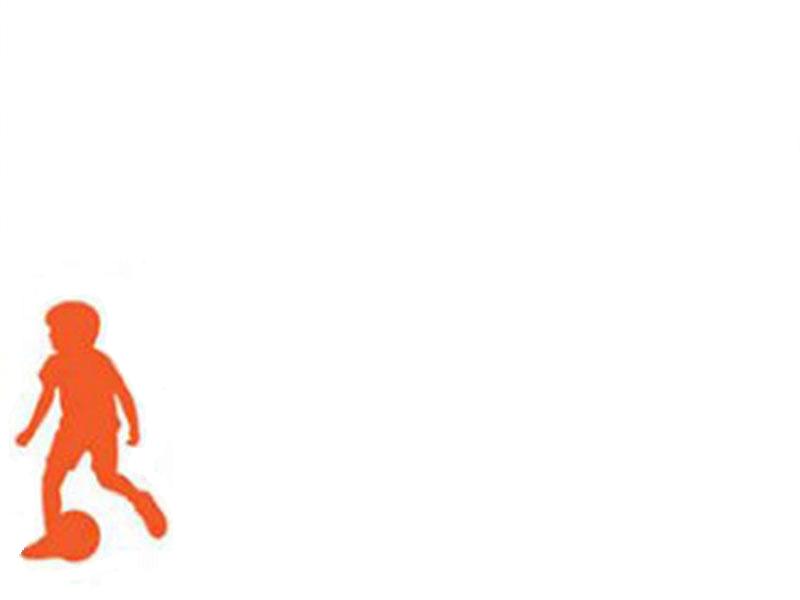 2017
2018
2019 (Отчет)
2020 (План)
2021 (План)
2022 (План)
Муниципальный долг- это обязательства муниципального образования, возникающие из муниципальных заимствований: привлечения кредитов в кредитных организациях, получения бюджетных кредитов от других бюджетов и предоставления муниципальных гарантий .

Расходы на обслуживание муниципального долга (тыс.руб.)
Расходы бюджета на межбюджетные трансферты общего характера бюджетам бюджетной системы Российской Федерации,  в 2017-2022 годах, тыс.руб.
Дотации на выравнивание 
бюджетной обеспеченности 
субъектов РФ и муниципальных 
образований
Прочие межбюджетные трансферты общего характера
Иные дотации
Распределение межбюджетных трансфертов бюджетам сельских поселений за 2019 год, тыс.руб.
39
Расходы бюджета в расчете на душу 
населения в 2019 году
40
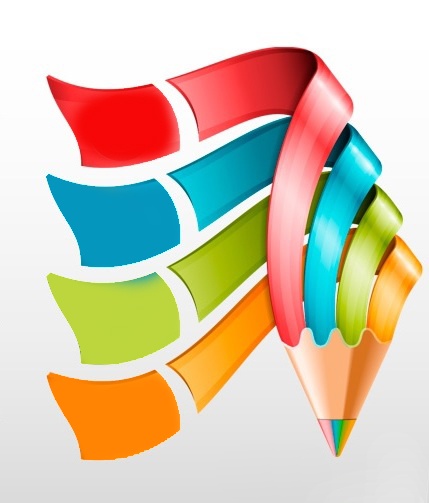 Средняя заработная 
плата работников, выделенных в 
«майских» Указах Президента РФ
83 человека
Педагогические  
работники 
дошкольных образовательных организаций
266 человек
Педагогические  работники 
образовательных организаций 
общего образования
26 человек
Педагогические  работники
 организаций дополнительного 
образования детей
74 человека
Работники 
учреждений 
культуры
Среднесписочная численность 
за 2019 год - 449 человек
Динамика изменения средней 
заработной платы отдельных категорий работников
Педагогические  работники дошкольных образовательных организаций
Педагогические  работники образовательных организаций общего образования
Педагогические  работники организаций дополнительного образования детей
Работники учреждений культуры
Уровень средней заработной платы отдельных
 категорий работников
Бюджет муниципального района Нуримановский район РБ в разрезе муниципальных программ, тыс.руб.
Структура расходов бюджета района в разрезе 
муниципальных программ за 2019 год
(в процентах)
46
Сведения о проектах по программе  поддержки местных инициатив (ППМИ), направленных на решение вопросов местного значения  при непосредственном участии граждан за 2019 г.
Сумма проектов   5 872,8 тыс.руб., в том числе:
5 000,2 тыс.руб.
3 721,2
тыс.руб.
611,7 
Тыс.
553,0 
тыс.руб.
1 052,7
тыс.руб.
295,0 тыс.руб.
545,9
тыс.руб.
Сарвинский с/с – 
капитальный ремонт оконных и дверных проемов и замены деревянных конструкций окон и дверей на евроокна и металлические двери Сарвинского сельского клуба
Байгильдинский с/c - капитальный ремонт дошкольного отделения МБОУ Байгильдинский сельский лицей
Новокулевский с/с – приобретение навесного оборудования для МТЗ-82 с.Нимислярово
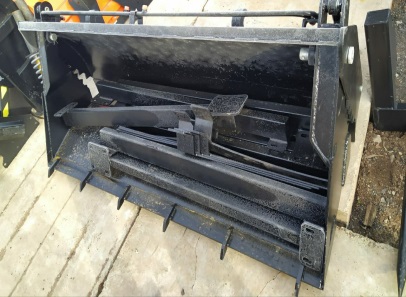 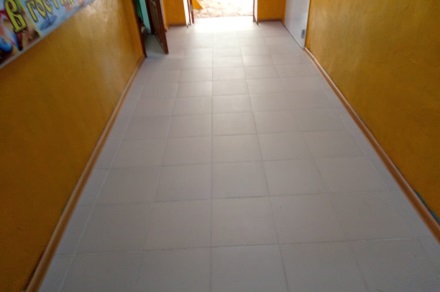 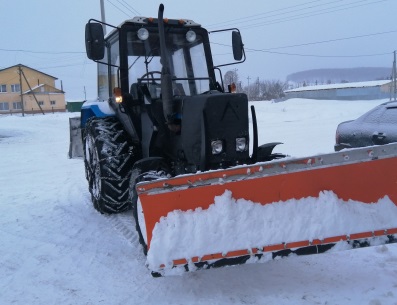 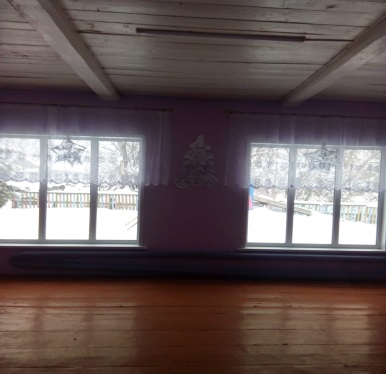 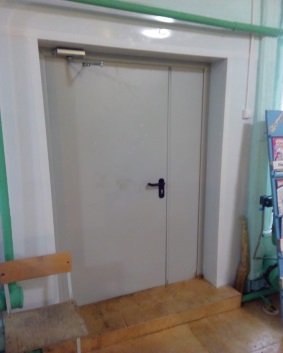 Стоимость проекта –  941,9 тыс.руб.
средства Республики Башкортостан – 510,0 тыс.руб.
средства бюджета района – 209,1 тыс.руб.
вклады населения – 144,8 тыс.руб.
вклады спонсоров –  78,0 тыс.руб.
Стоимость проекта –  462,0 тыс.руб.
средства Республики Башкортостан – 330,0 тыс.руб.
средства бюджета района– 49,5 тыс.руб.
вклады населения – 49,5 тыс.руб.
вклады спонсоров – 33,0 тыс.руб.
Красногорский  с/с – 
ограждение кладбища деревни Новобирючево
Стоимость проекта – 368,6 тыс.руб.
средства Республики Башкортостан – 248,4 тыс.руб.
средства бюджета поселения – 57,5 тыс.руб.
вклады населения – 37,7 тыс.руб.
вклады спонсоров – 25,0 тыс.руб.
Старобедеевский с/с – приобритение трактора МТЗ 82 с куном и прицепом в д.Старобедеево
Стоимость проекта –731,7 тыс.руб.
средства Республики Башкортостан – 500,7 тыс.руб.
средства бюджета поселения – 100,0 тыс.руб.
вклады населения – 71,0 тыс.руб.
вклады спонсоров – 60,0 тыс.руб.
Староисаевский с/с – капитальный ремонт МБОУ СОШ с.Старокулево (отопление)
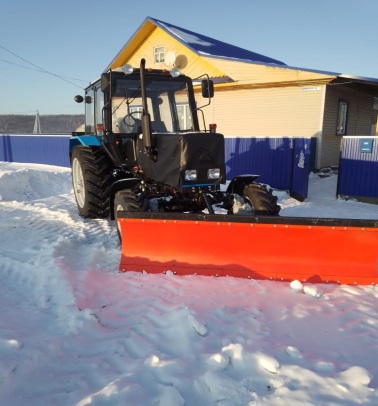 Новосубаевский с/с – капитальный ремонт Новосубаевского сельского дома культуры
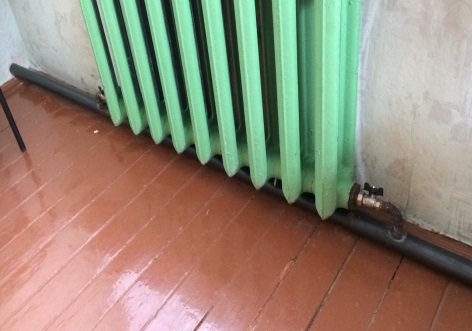 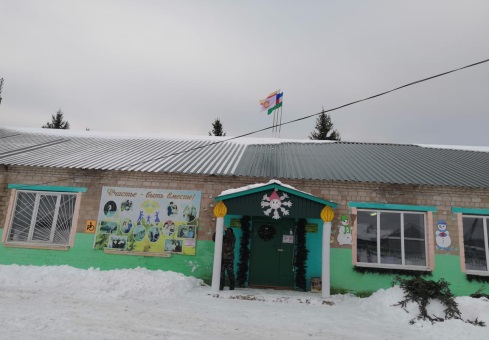 Стоимость проекта – 1550,0  тыс.руб.
средства Республики Башкортостан – 950,0 тыс.руб.
средства бюджета поселения – 300,0 тыс.руб.
вклады населения – 132,0 тыс.руб.
вклады спонсоров – 168,0 тыс.руб.
Стоимость проекта – 541,4 тыс.руб.
средства Республики Башкортостан – 351,9 тыс.руб. -средства бюджета района – 81,2 тыс.руб.
вклады населения – 54,1 тыс.руб.
вклады спонсоров – 54,1 тыс.руб.
Стоимость проекта – 1 277,2 тыс.руб.
средства Республики Башкортостан – 830,2 тыс.руб.
средства бюджета поселения – 255,4 тыс.руб.
вклады населения – 63,9 тыс.руб.
вклады спонсоров – 127,7 тыс.руб.
Реализация проекта по благоустройству территории общего пользования – 
Парк «Красный Ключ» в с.Красный Ключ муниципального района Нуримановский район Республики Башкортостан, в рамках национального проекта «Жилье и городская среда» за 2019 г.
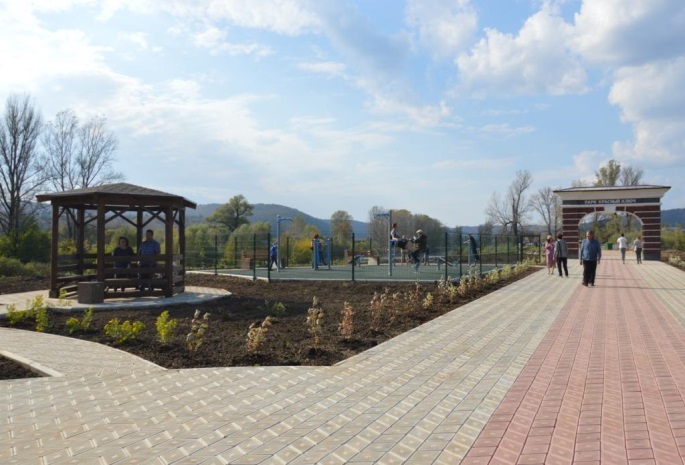 Стоимость проекта –  5 954,9 тыс.руб.
средства федерального бюджета – 5 544,0 тыс.руб. 
средства республиканского бюджета – 113,1 тыс.руб.
средства местного бюджета – 297,8 тыс.руб.
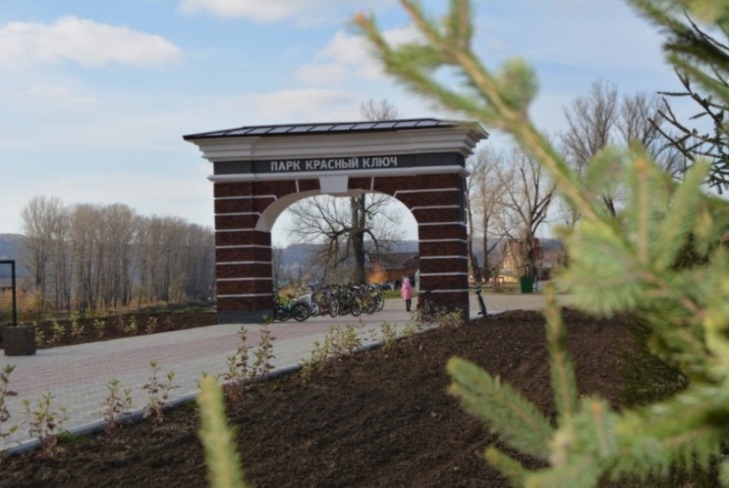 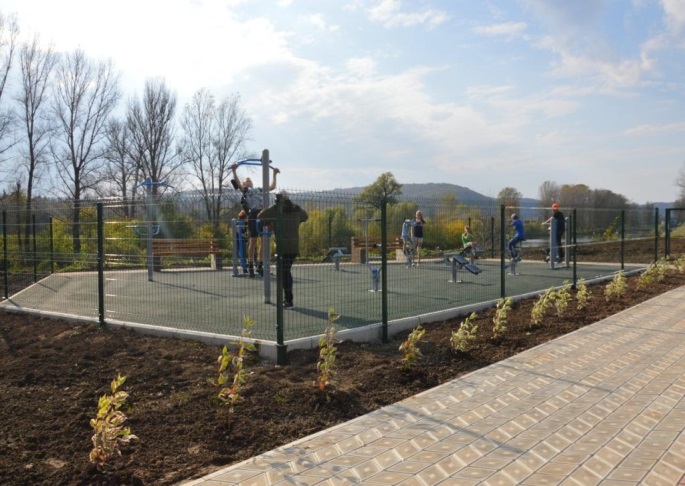 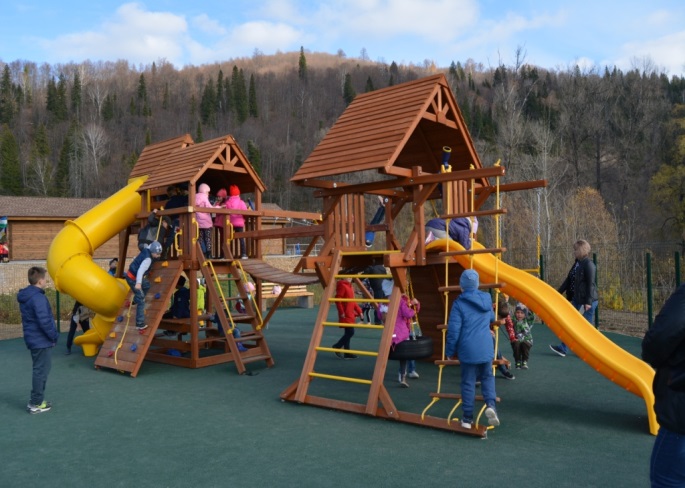 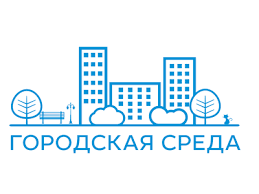 Реализация проекта по комплексному благоустройству дворовых территорий муниципальных образований Республики Башкортостан «Башкирские дворики» - капитальный ремонт дворовой территории с.Красная Горка
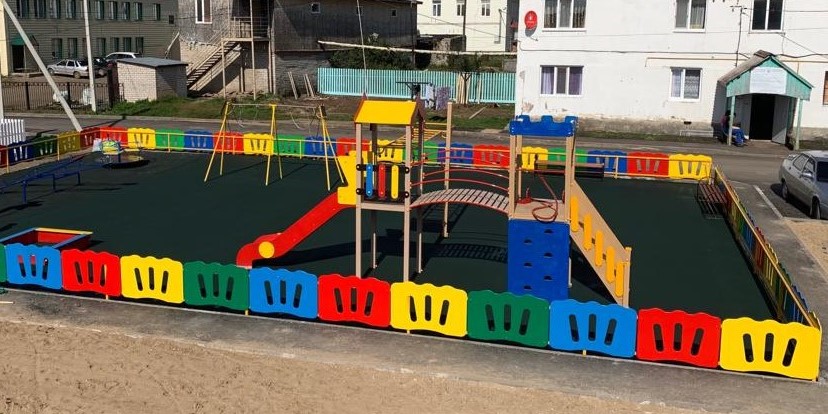 Стоимость проекта –  3 905,2 тыс.руб.
средства республиканского бюджета – 3 576,0 тыс.руб. 
средства местного бюджета – 293,4 тыс.руб.
средства населения – 35,8 тыс.руб.
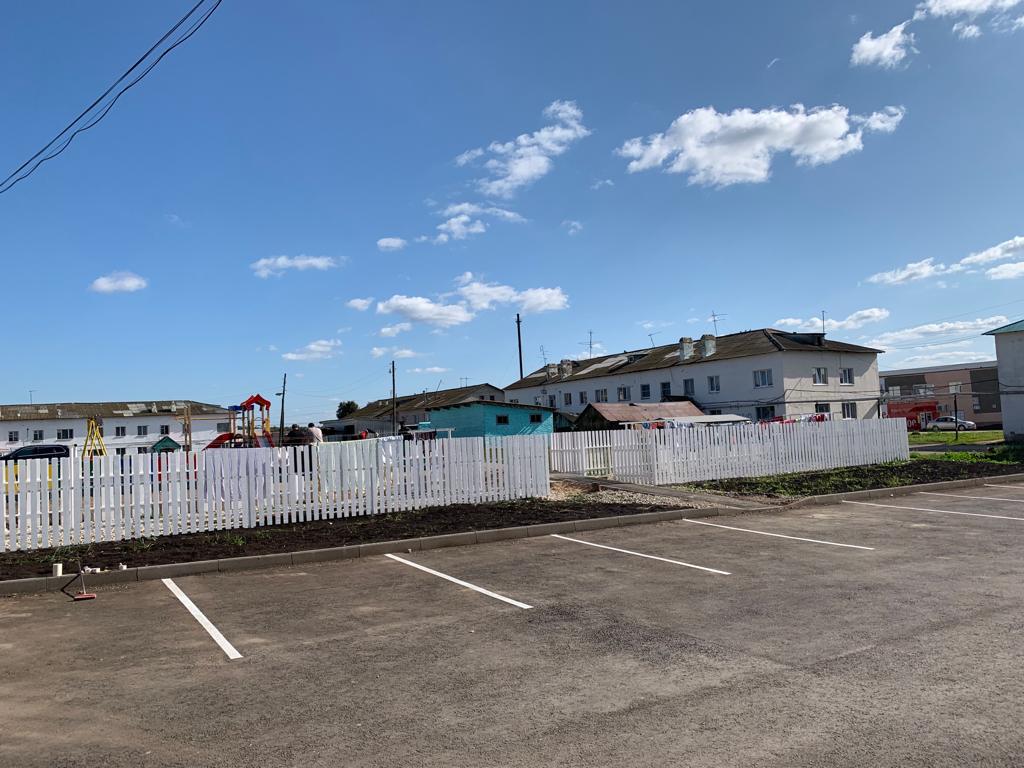 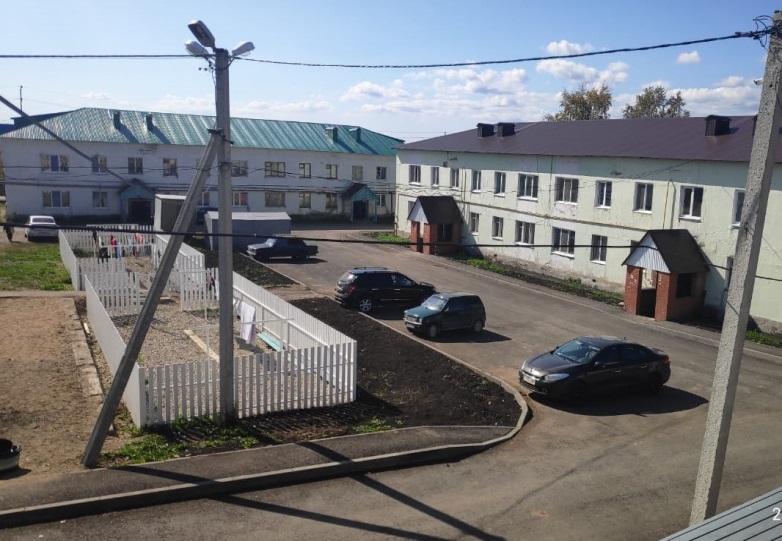 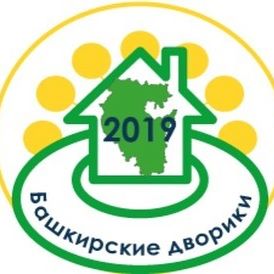 Спасибо, что посетили 
информационный ресурс 
«Бюджет для граждан»
Контактная информация
Администрация муниципального района 
Нуримановский район Республики Башкортостан
с.Красная Горка, ул. Советская, 62

Финансовое управление Администрации 
муниципального района

Заместитель главы администрации - начальник финансового управления
 Ардаширова Анфиса Гайнисламовна

Телефон: 8(34776) 2-25-84

e-mail: nuriman_tfu@ufamts.ru